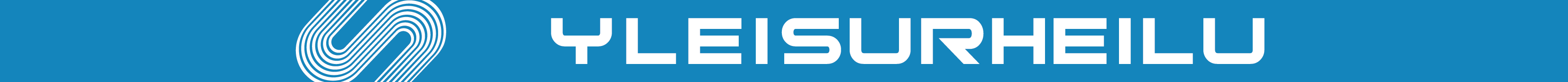 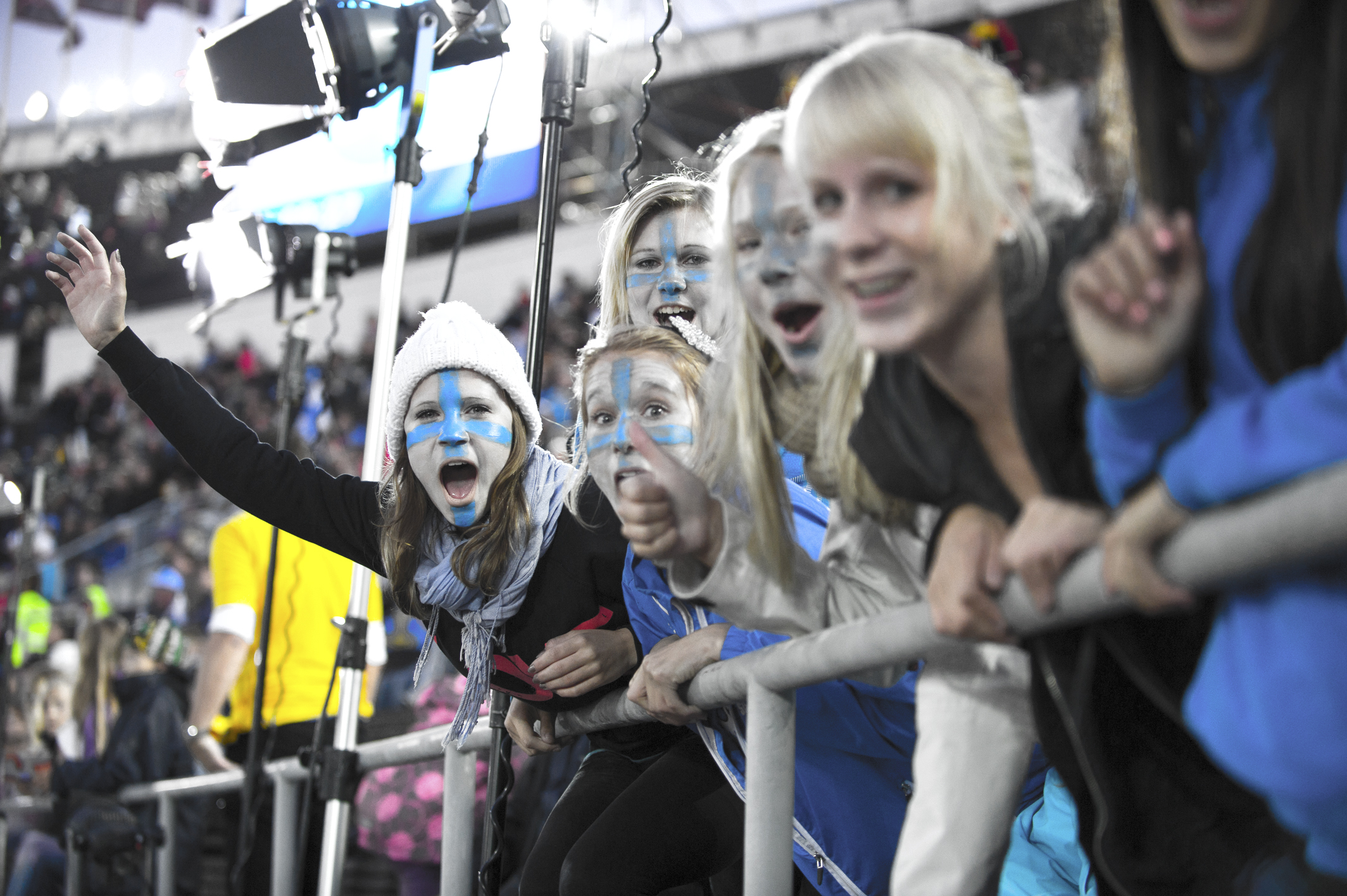 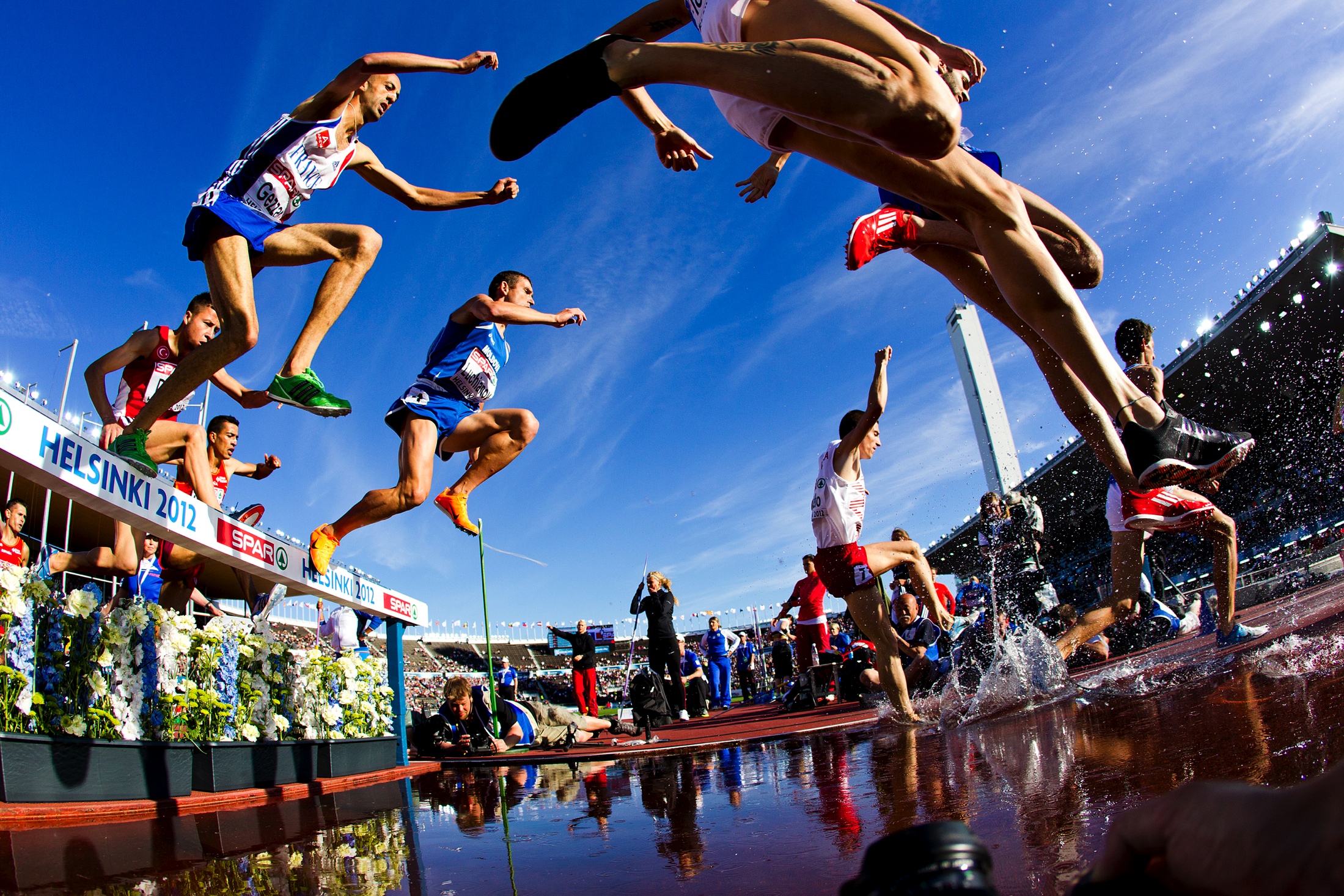 Yleisurheilijan urapolku
• Valmennuksen koordinointi kolmen 
  kaupunkivalmennuskeskuksen kautta
• Valmentajaverkostot
• Tiivistyvä kumppaniyhteistyö

Elinvoimainen seuratoiminta
• Yleisurheilu on lähellä lasta
• Päätoimisuuden lisääntyminen seuroissa
• Yhteistyön yleisurheilu

Lajimielikuva, imago, brändi
• Arvostettu, harrastettu ja uudistuva yleisurheilu
• Monikanavainen viestintä
Toimintatapojen uudistaminen
• Jäykästä järjestörakenteesta verkostoihin
• Uudistuva varainhankinta
• Vetovoimainen kilpailutoiminta
Yleisurheilu 
– liikuttavinta urheilua läpi elämän
ROHKEASTI UUDISTAEN
AVOIMESTI TOIMIEN
YHDESSÄ ONNISTUEN
SUL johtaa, innostaa ja tukee laadukasta ja arvostettua yleisurheilutoimintaa lähellä harrastajia sekä kasvattaa 
kansainvälisesti menestyviä yleisurheilijoita